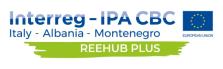 Methodology for calculation of energy performance of buildings
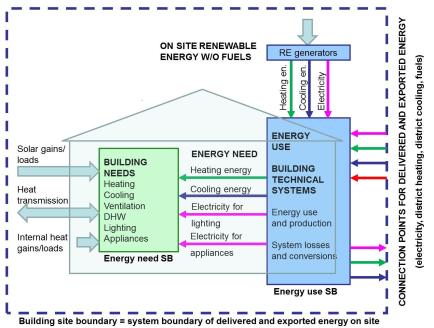 Directive on the energy performance of buildings (EPBD):
2002/91/EC
2010/31/EU (recast)
2018/844/EU (amendment)
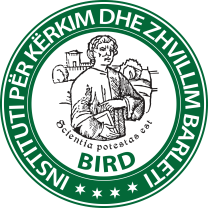 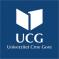 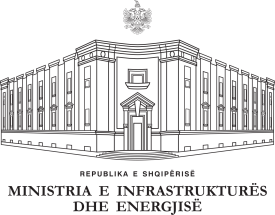 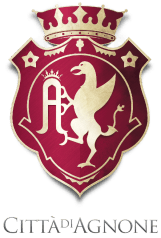 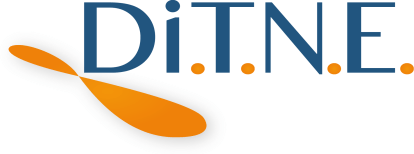 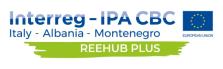 EPBD (2002/91/EC, 2010/31/EU): Overview of standards
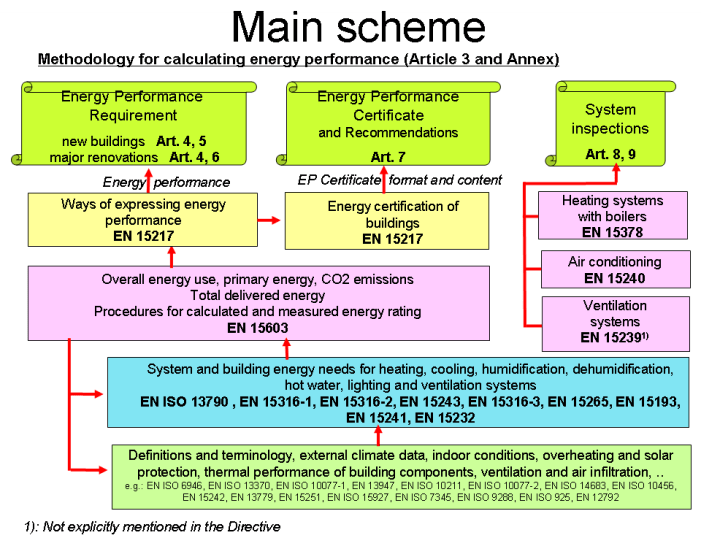 EN ISO 13790:2008 
Energy performance of building – Calculation of energy use for space heating and cooling
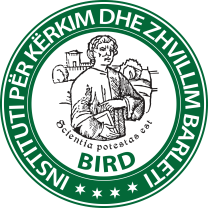 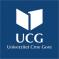 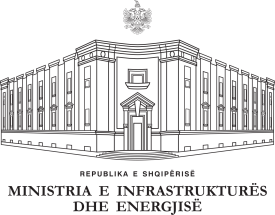 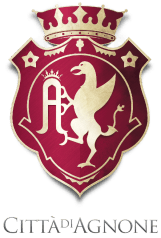 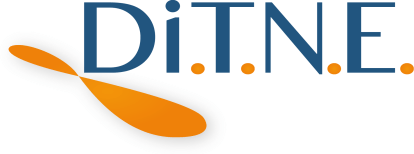 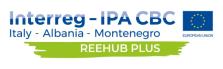 Directive 2018/844/EU: Changes in EPBD standards
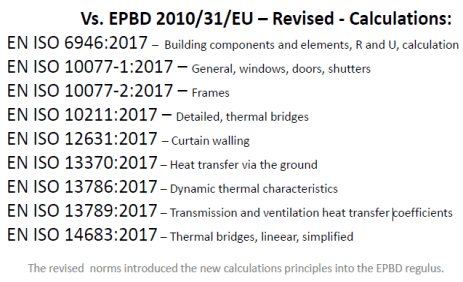 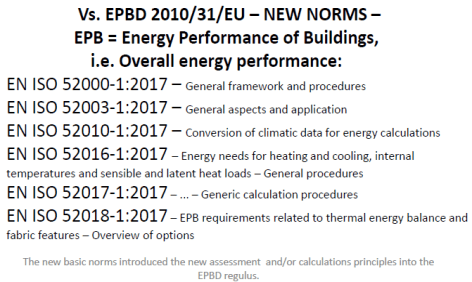 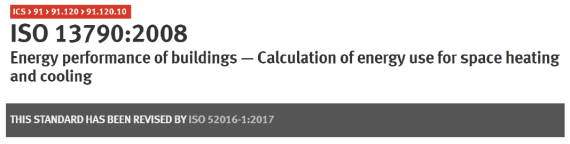 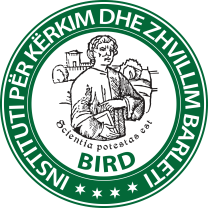 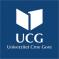 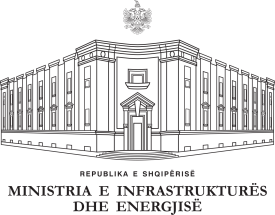 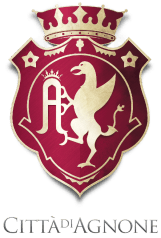 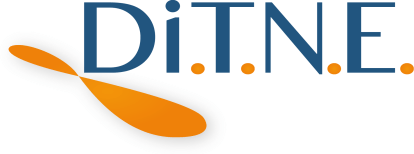 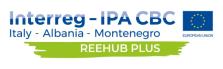 Directive 2018/844/EU: Changes in EPBD standards
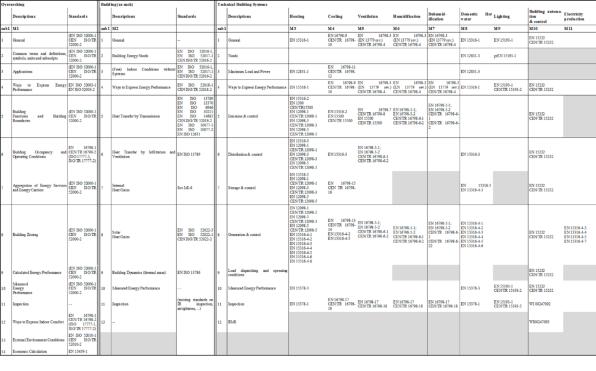 100 standards in 11 modules
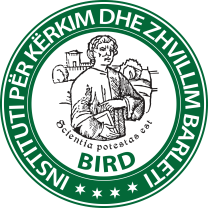 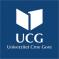 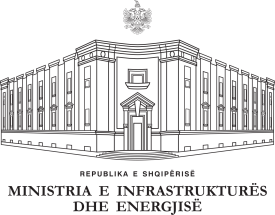 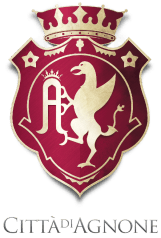 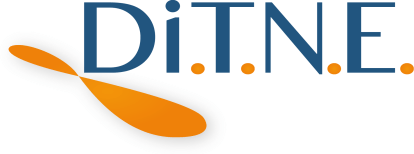 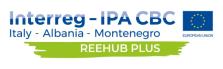 DIN V 18599
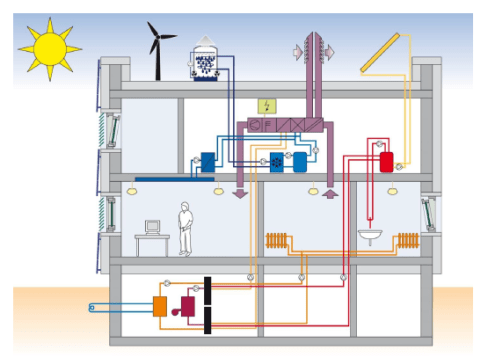 DIN V 18599 - Energy efficiency of buildings – Calculation of the net, final and primary energy demand for heating, cooling, ventilation, domestic hot water and lighting
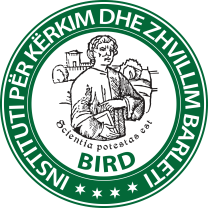 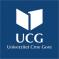 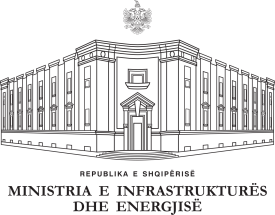 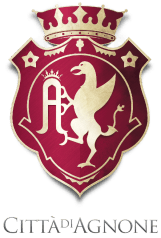 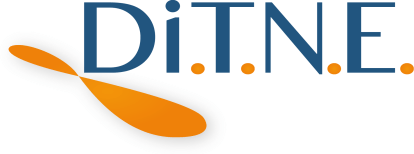 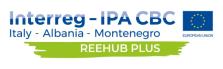 DIN V 18599
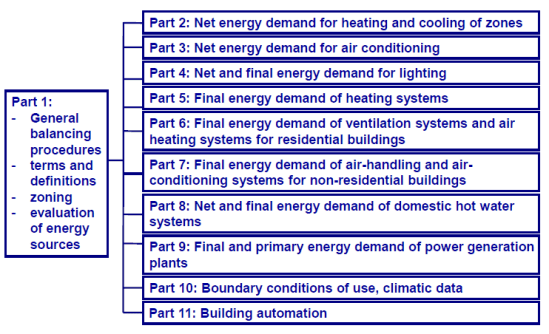 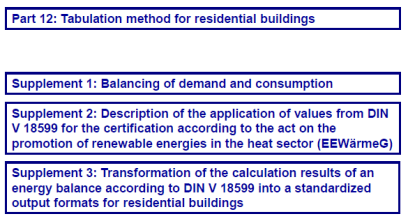 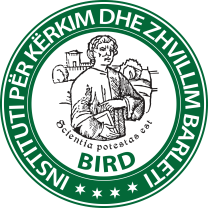 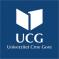 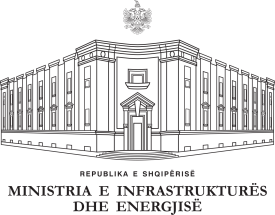 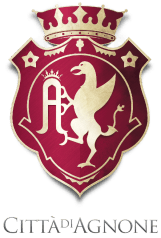 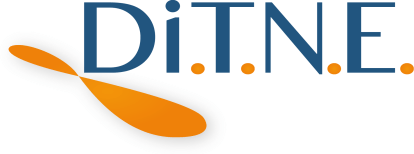 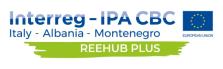 DIN V 18599: Zoning of building
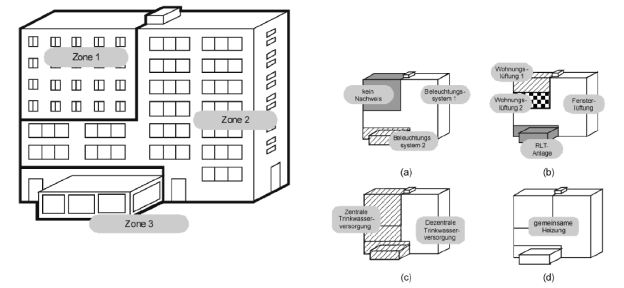 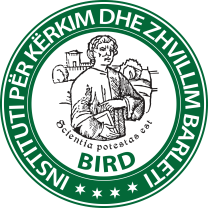 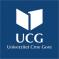 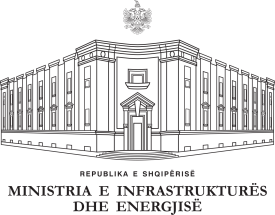 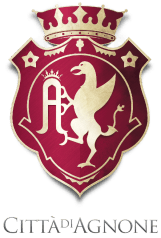 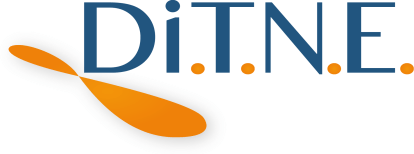 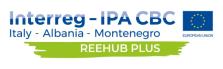 DIN V 18599: User profiles
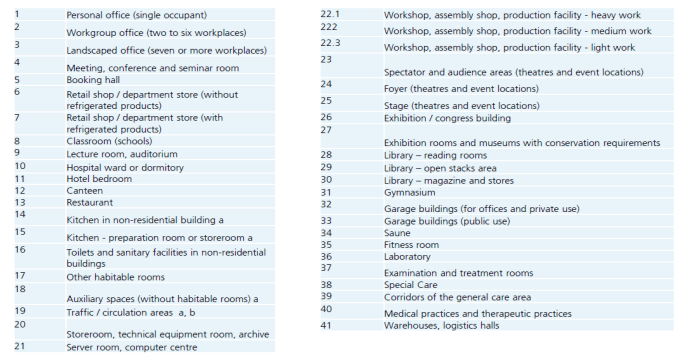 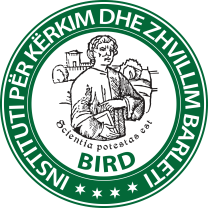 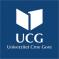 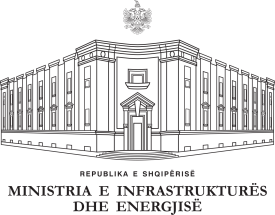 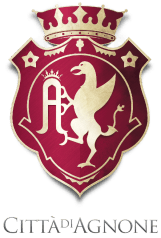 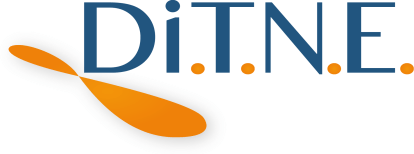 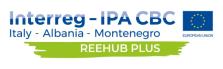 DIN V 18599: User profiles
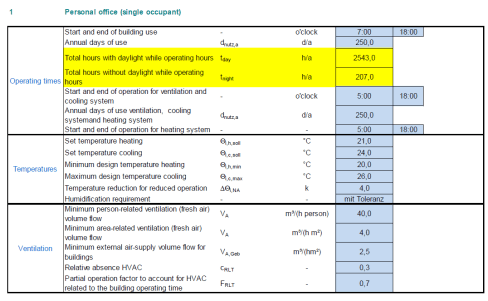 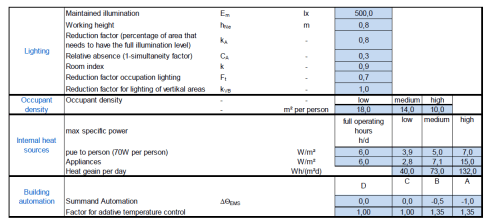 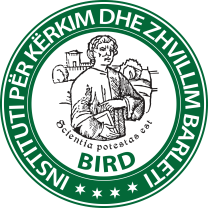 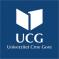 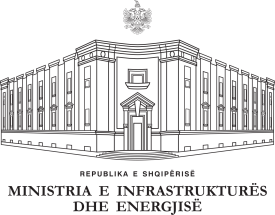 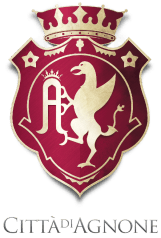 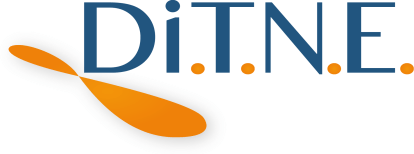 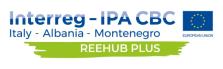 Software MEEC (Montenegrin Energy Efficiency Certification)
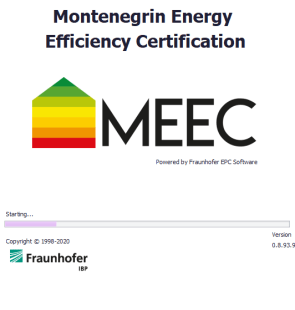 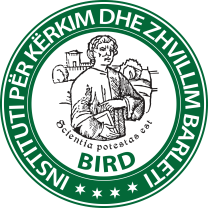 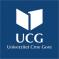 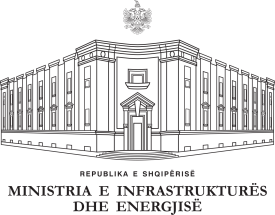 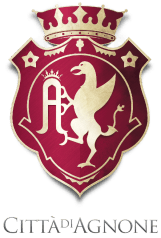 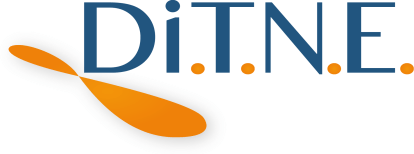 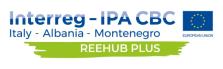 MEEC: Main concepts
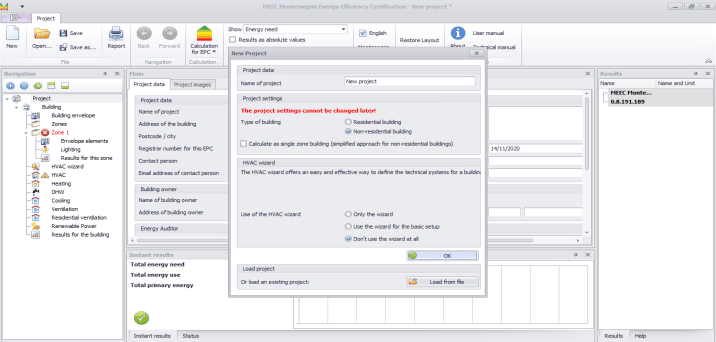 Zone approach
Multi-zone approach         (non-residential)
Single-zone approach (residential and non-residential)
HVAC system
HVAC wizard (simplified approach)
HVAC wizard but developing more details
Detailed description (no HVAC wizard use)
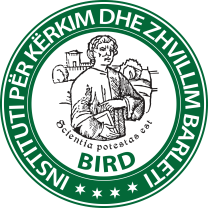 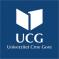 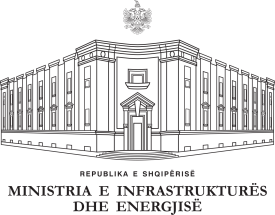 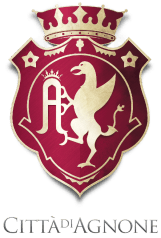 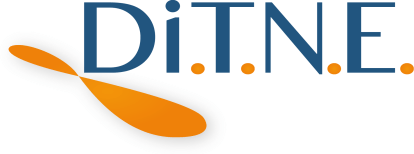 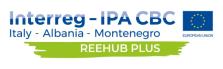 MEEC: User interface
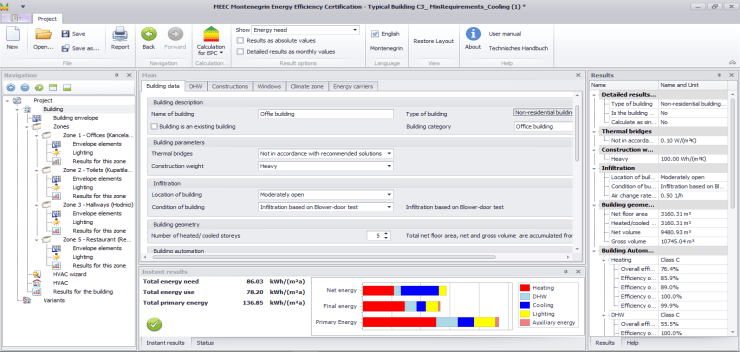 Main area
Navigation tree
Help / Parameters results
Instant results
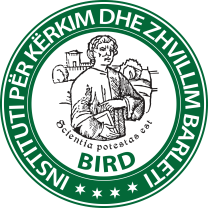 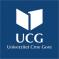 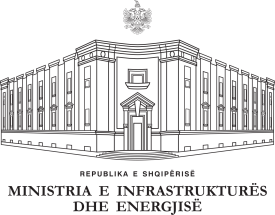 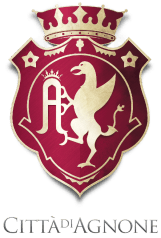 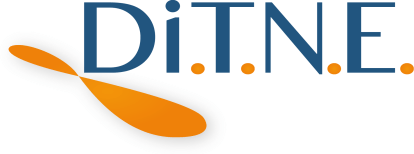 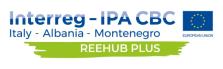 MEEC: Menu structure
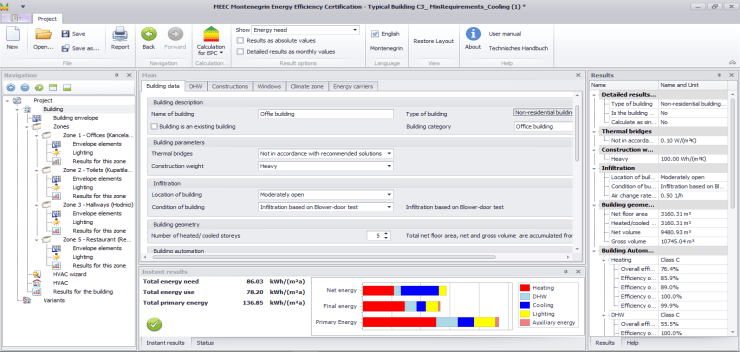 Two modes
Certification
Consultation mode/ Energy audits
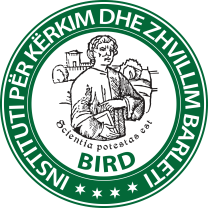 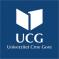 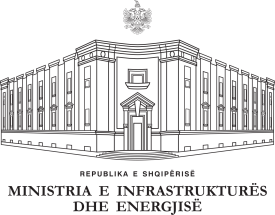 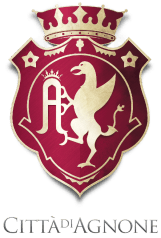 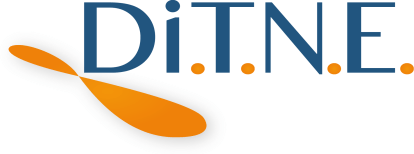 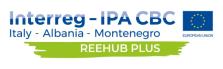 STEP 1: Definition of project data, energy auditors, etc.
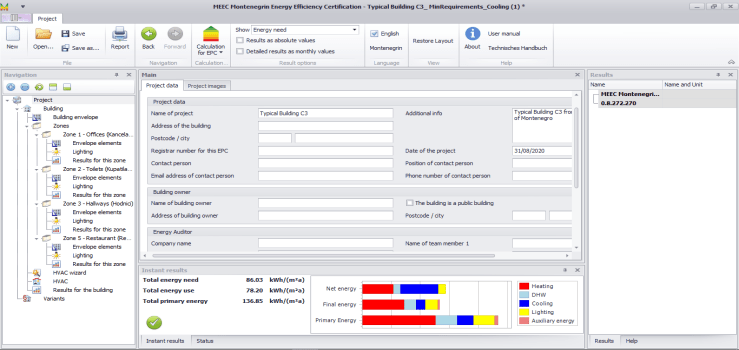 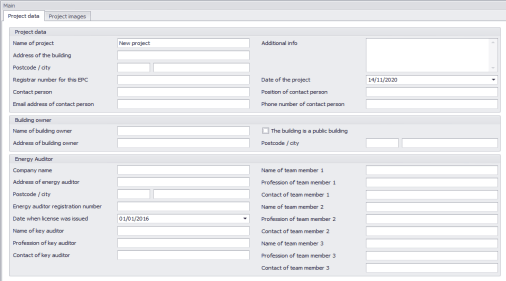 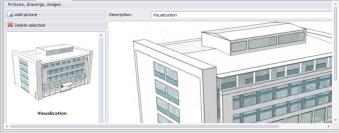 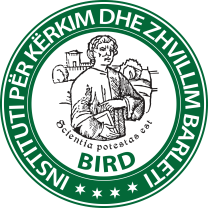 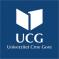 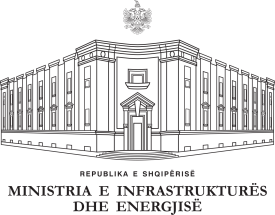 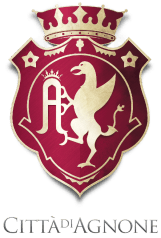 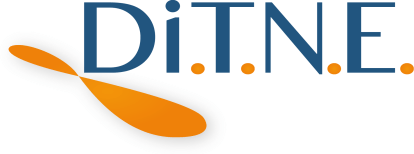 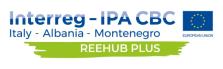 STEP 2: Definition of building data (1)
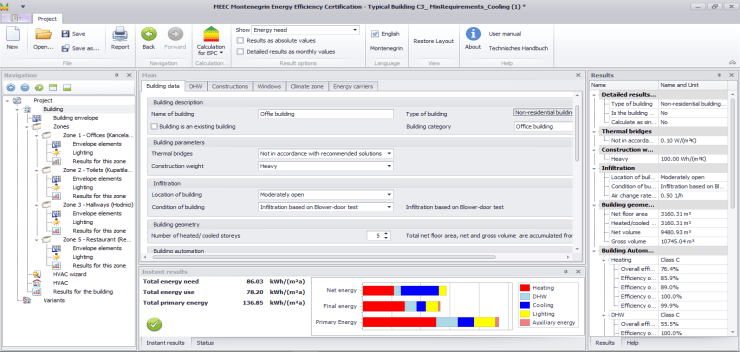 Building parameters in line with Rulebook on minimum energy efficiency requirements in buildings (methodology)
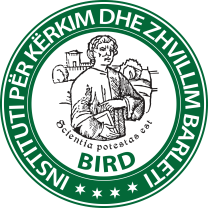 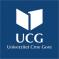 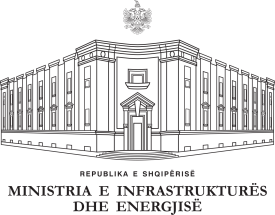 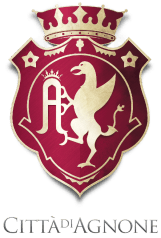 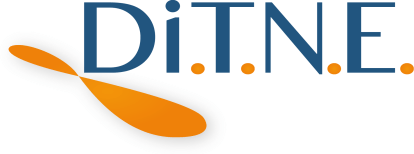 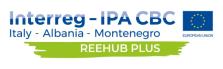 STEP 2: Definition of building data (2)
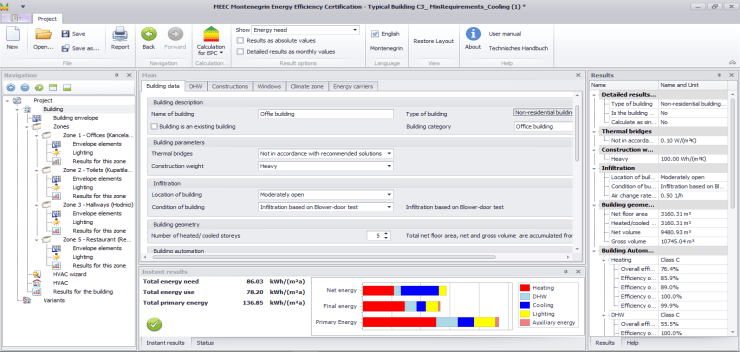 Automation levels of building systems described in 4 classes, A to D
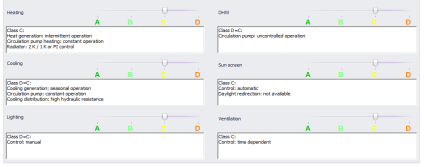 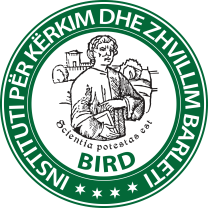 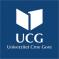 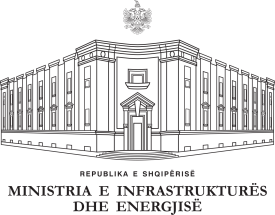 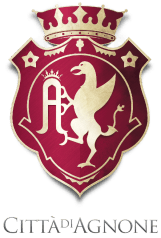 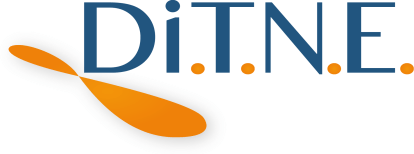 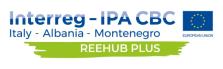 STEP 2: Definition of building data (3)
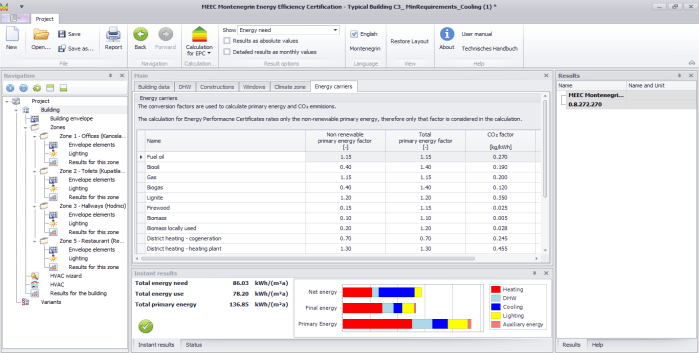 DHW demands
List of all user defined constructions
List of windows used in the project
Conversion factors
Climate data
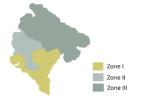 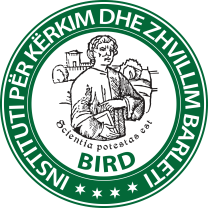 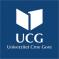 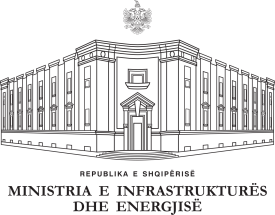 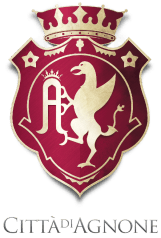 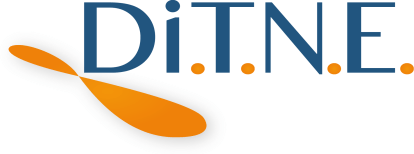 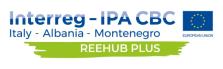 STEP 3: Definition of building zones (in case of multi-zone approach) (1)
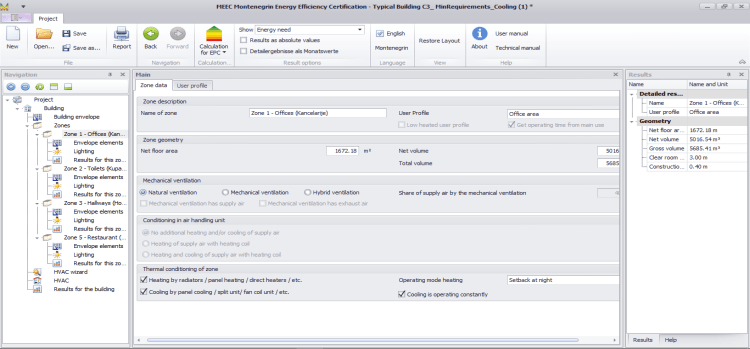 Single zone approach:
13 user profiles defined for building types specified in the Rulebook 

Multi zone approach:
36 user profiles defined for different zones (consistent with profiles for building types)
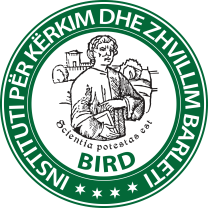 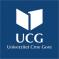 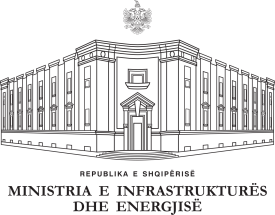 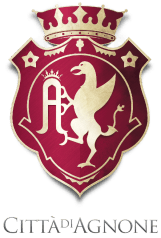 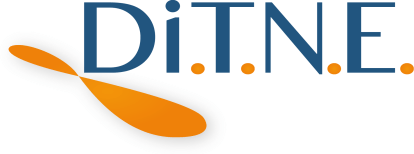 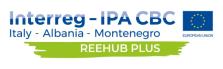 STEP 3: Definition of building zones (in case of multi-zone approach) (2)
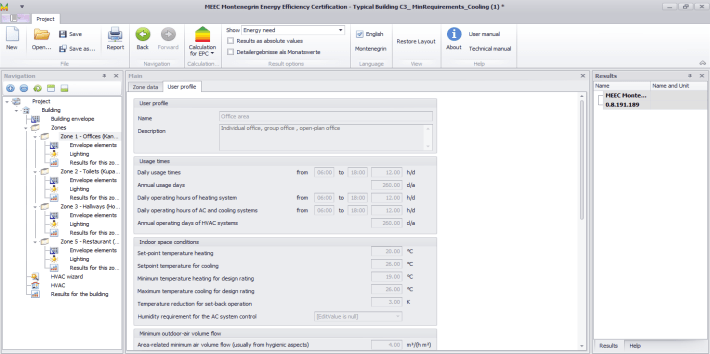 Certification mode:
User profile data are “locked”.

Consultation/energy audit mode:
User profile data can be modified.
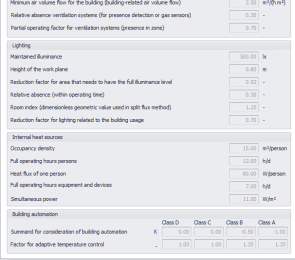 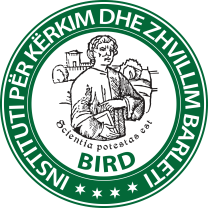 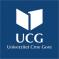 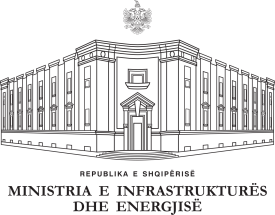 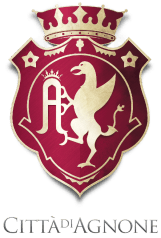 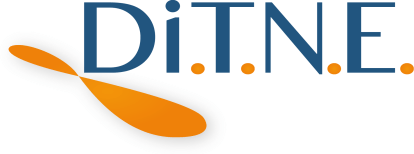 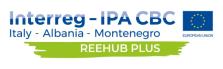 STEP 4: Definition of building envelope elements (1)
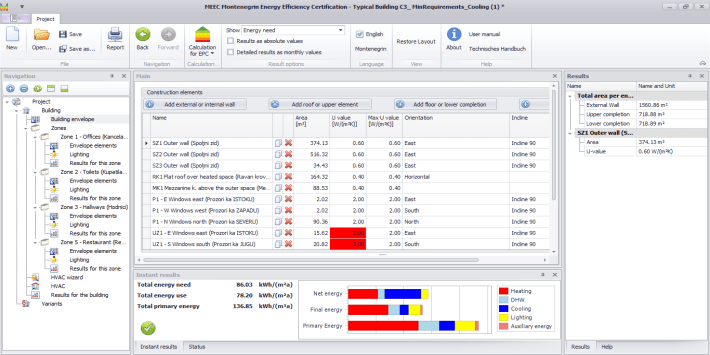 U-values exceeding the minimum requirements from the Rulebook are marked in red
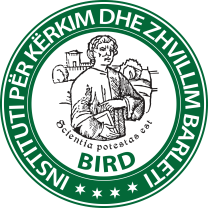 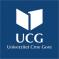 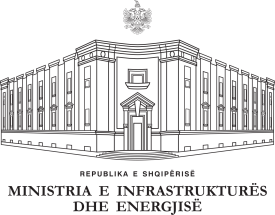 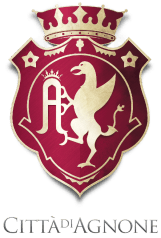 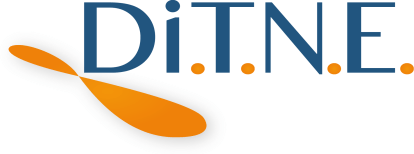 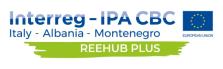 STEP 4: Definition of building envelope elements (2)
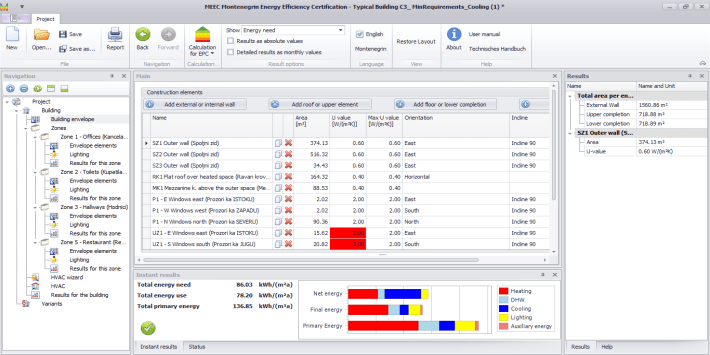 Opaque envelope elements 
Direct U-values entry
Definition of construction layers
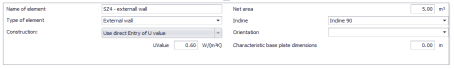 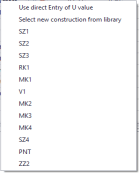 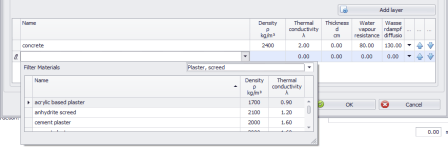 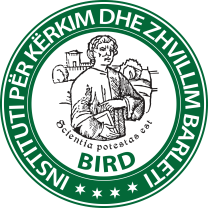 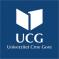 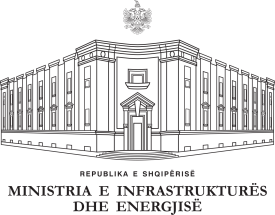 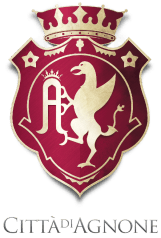 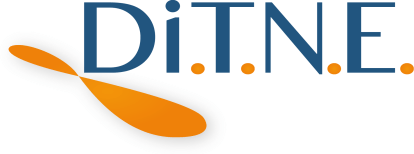 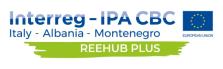 STEP 4: Definition of building envelope elements (3)
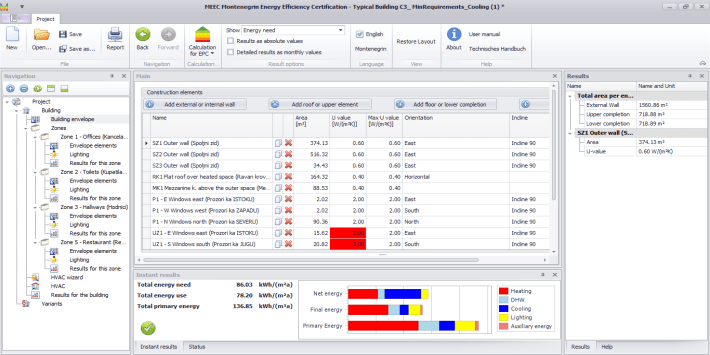 Transparent envelope elements 
Direct U-value entry (and corresponding g and tau values)
Definition of window elements (glazing, frame, spacer)

+ definition of sun protection system
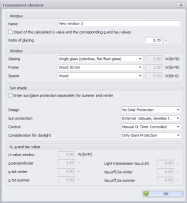 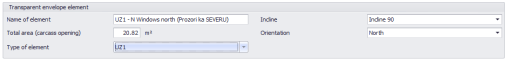 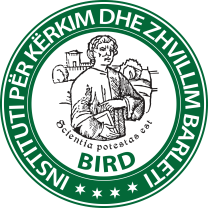 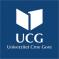 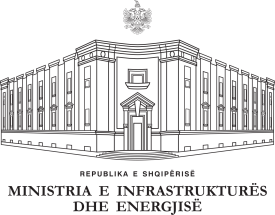 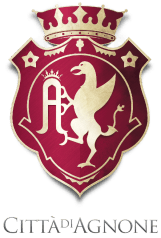 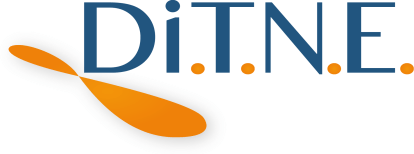 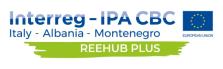 STEP 5: Definition of technical systems in building (1)
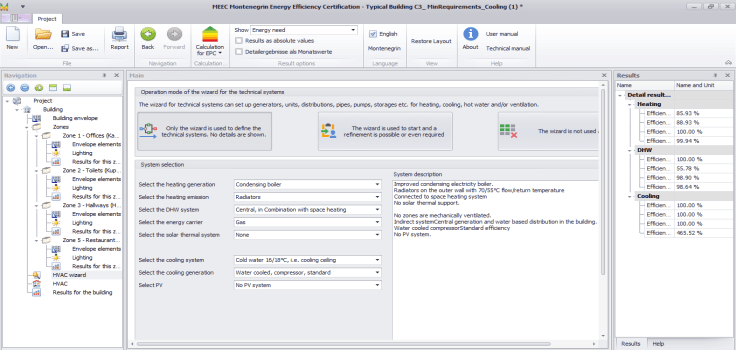 If only HVAC wizard is used no entries in the navigation tree are shown (default values for the selected systems)
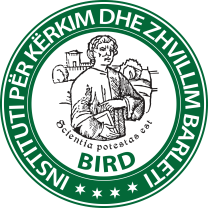 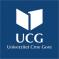 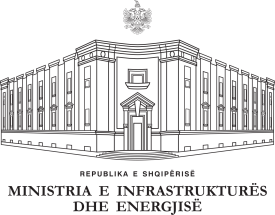 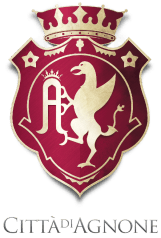 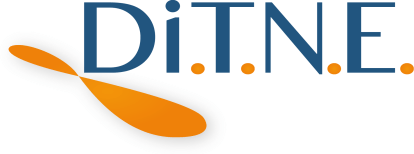 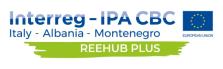 STEP 5: Definition of technical systems in building (2)
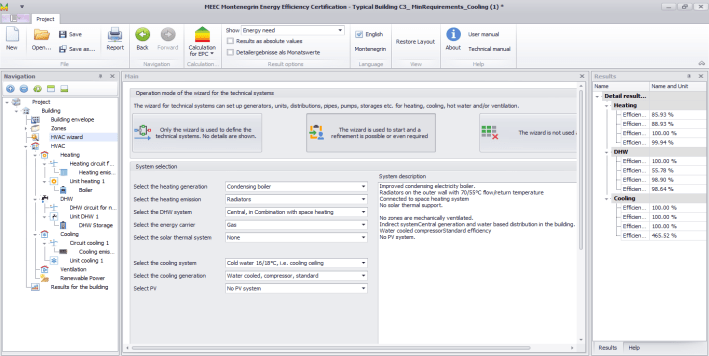 If HVAC wizard is used to start but with refinement possibilities, the details of the HVAC systems can be seen in the navigation tree and changes can be made
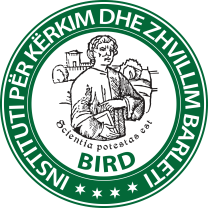 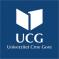 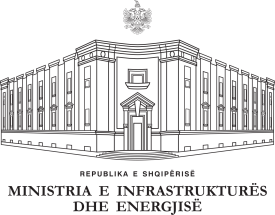 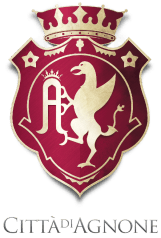 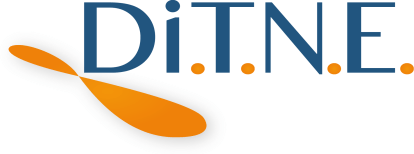 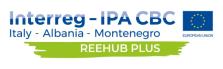 STEP 5: Definition of technical systems in building (3)
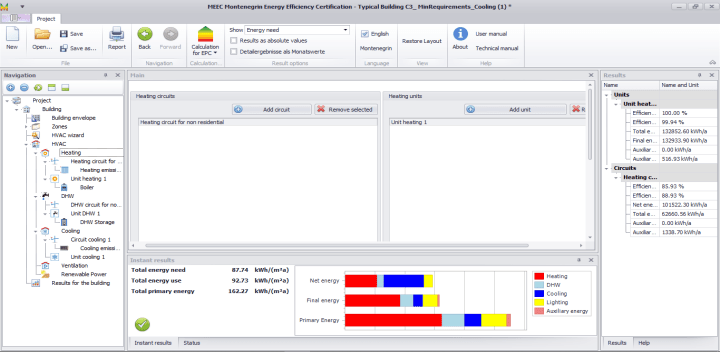 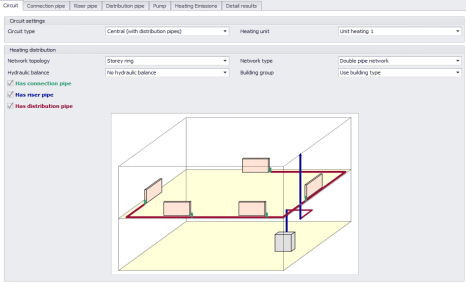 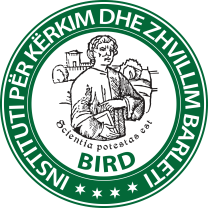 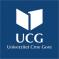 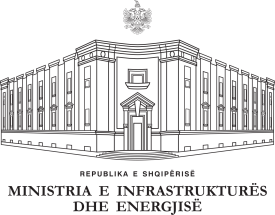 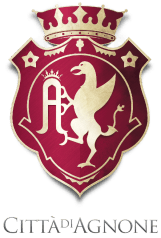 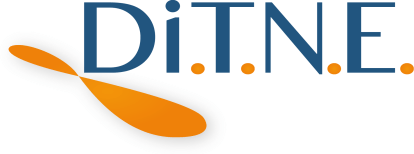 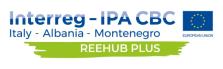 STEP 6: Display of the results
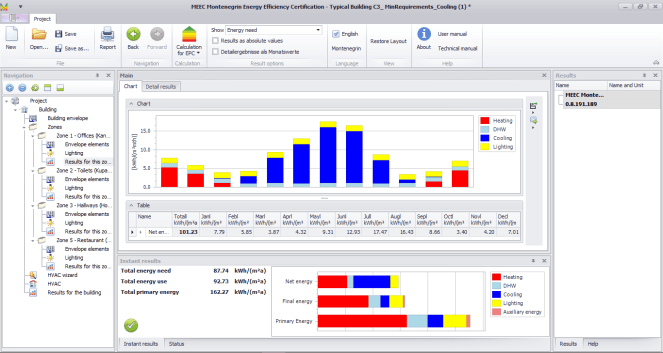 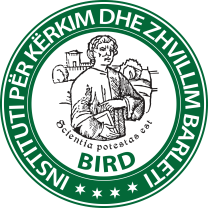 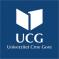 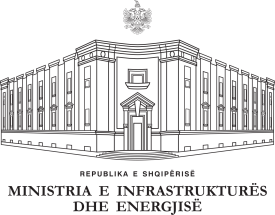 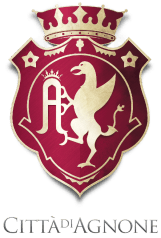 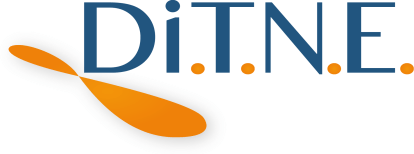 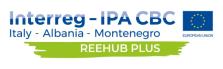 STEP 7: Definition of measures to improve energy efficiency of the building
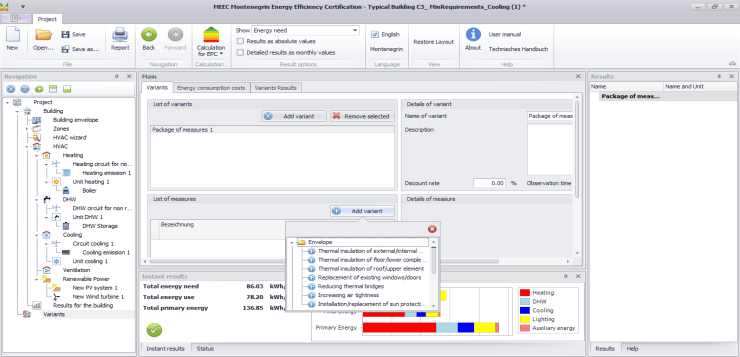 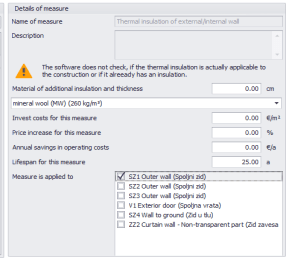 EE measures:
Envelope
Lighting
HVAC – Heating
HVAC – DHW 
HVAC – Cooling 
HVAC – Ventilation 
Power generation
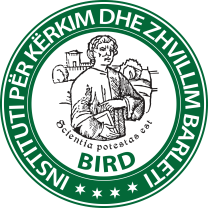 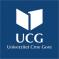 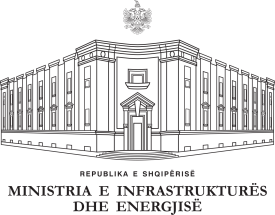 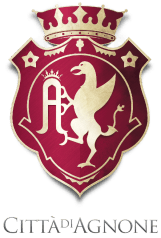 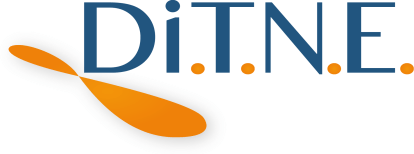 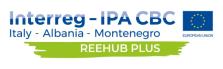 STEP 8: Generation of energy performance certificate (EPC)
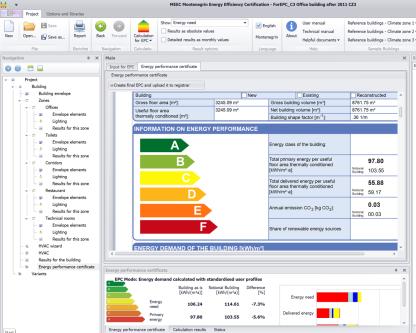 * Calculation for EPC mode
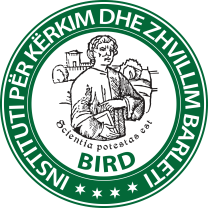 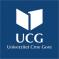 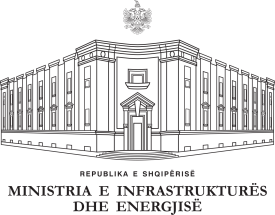 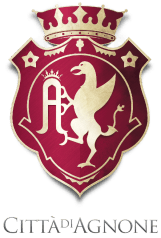 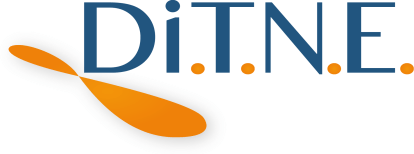